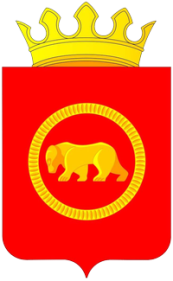 Исполнение бюджетов сельских поселений на 01.10.2019 года
Докладчик: Заместитель главы администрации
Пермского муниципального района по 
экономическому развитию 
Гладких Татьяна Николаевна
2019 год
Анализ поступлений по налоговым и неналоговым доходам бюджетов поселений по состоянию на 01.10.2019
%
Исполнение годового плана по налоговым и неналоговым доходам бюджетов поселений по состоянию на 01.10.2019
%
Анализ поступлений по налогу на доходы физических лиц бюджетов поселений по состоянию на 01.10.2019
%
Исполнение годового плана по налогу на доходы физических лиц бюджетов поселений по состоянию на 01.10.2019
%
Анализ поступлений по земельному налогу бюджетов поселений по состоянию на 01.10.2019
%
Исполнение годового плана по земельному налогу бюджетов поселений по состоянию на 01.10.2019
%
Анализ поступлений по транспортному налогу бюджетов поселений по состоянию на 01.10.2019
%
Исполнение годового плана по транспортному налогу бюджетов поселений по состоянию на 01.10.2019
Тыс. руб.
Анализ поступлений по налогу на имущество физических лиц бюджетов поселений по состоянию на 01.10.2019
Тыс. руб.
Исполнение годового плана по налогу на имущество  физических лиц бюджетов поселений по состоянию на 01.10.2019
%
Анализ поступлений по неналоговым доходам бюджетов поселений по состоянию на 01.10.2019
%